BIOL 1010Module 7
OpenStax
Concepts of Biology
Chapter  7: The Cellular Basis of Inheritance
Fowler, S., Roush, R., & Wise, J. (2013). Concepts of Biology. Houston: OpenStax. Retrieved from https://openstax.org/details/books/concepts-biology
Figure 7.1
Section 7.1 Sexual Reproduction
Learning Outcomes
Explain that variation among offspring is a potential evolutionary advantage resulting from sexual reproduction
Describe the three different life-cycle strategies among sexual multicellular organisms and their commonalities
Each of us, like these other large multicellular organisms, begins life as a fertilized egg. After trillions of cell divisions, each of us develops into a complex, multicellular organism. (credit a: modification of work by Frank Wouters; credit b: modification of work by Ken Cole, USGS; credit c: modification of work by Martin Pettitt)
Fowler, S., Roush, R., & Wise, J. (2013). Concepts of Biology. Houston: OpenStax. Retrieved from https://openstax.org/details/books/concepts-biology
7.1 Sexual Reproduction
Disadvantages of Sexual Reproduction/Advantages of Asexual Reproduction
Genetically identical offspring may be as successful as the parent
Does not require individual of opposite sex, so no energy spent on mating
Produce more offspring
Asexual populations all individuals are female and can reproduce

However, few multicellular organisms reproduce asexually.  Why?
Fowler, S., Roush, R., & Wise, J. (2013). Concepts of Biology. Houston: OpenStax. Retrieved from https://openstax.org/details/books/concepts-biology
7.1 Sexual Reproduction
May be because genetic variation introduced by sexual reproduction is critical for survival and success
Meiosis - a nuclear division process that results in four haploid cells
Life cycle - the sequence of events in the development of an organism and the production of cells that produce offspring
In sexual reproduction, fertilization and meiosis alternate
Meiosis generates haploid gametes (male and female) that merge to restor the diploid state in the fertilized egg
Fowler, S., Roush, R., & Wise, J. (2013). Concepts of Biology. Houston: OpenStax. Retrieved from https://openstax.org/details/books/concepts-biology
7.1 Sexual Reproduction
May be because genetic variation introduced by sexual reproduction is critical for survival and success
Meiosis - a nuclear division process that results in four haploid cells
Life cycle - the sequence of events in the development of an organism and the production of cells that produce offspring
In sexual reproduction, fertilization and meiosis alternate
Meiosis generates haploid gametes (male and female) that merge to restor the diploid state in the fertilized egg
Fowler, S., Roush, R., & Wise, J. (2013). Concepts of Biology. Houston: OpenStax. Retrieved from https://openstax.org/details/books/concepts-biology
Figure 7.2
In animals, sexually reproducing adults form haploid gametes from diploid germ cells.
Fungi, such as black bread mold (Rhizopus nigricans), have haploid-dominant life cycles.
Plants have a life cycle that alternates between a multicellular haploid organism and a multicellular diploid organism. (credit c “fern”: modification of work by Cory Zanker; credit c “gametophyte”: modification of work by “Vlmastra”/Wikimedia Commons)
Fowler, S., Roush, R., & Wise, J. (2013). Concepts of Biology. Houston: OpenStax. Retrieved from https://openstax.org/details/books/concepts-biology
7.1 Sexual Reproduction
3 main categories of lice cycles
Diploid dominant - a life-cycle type in which the multicellular diploid stage is prevalent
Only haploid cells are the gametes
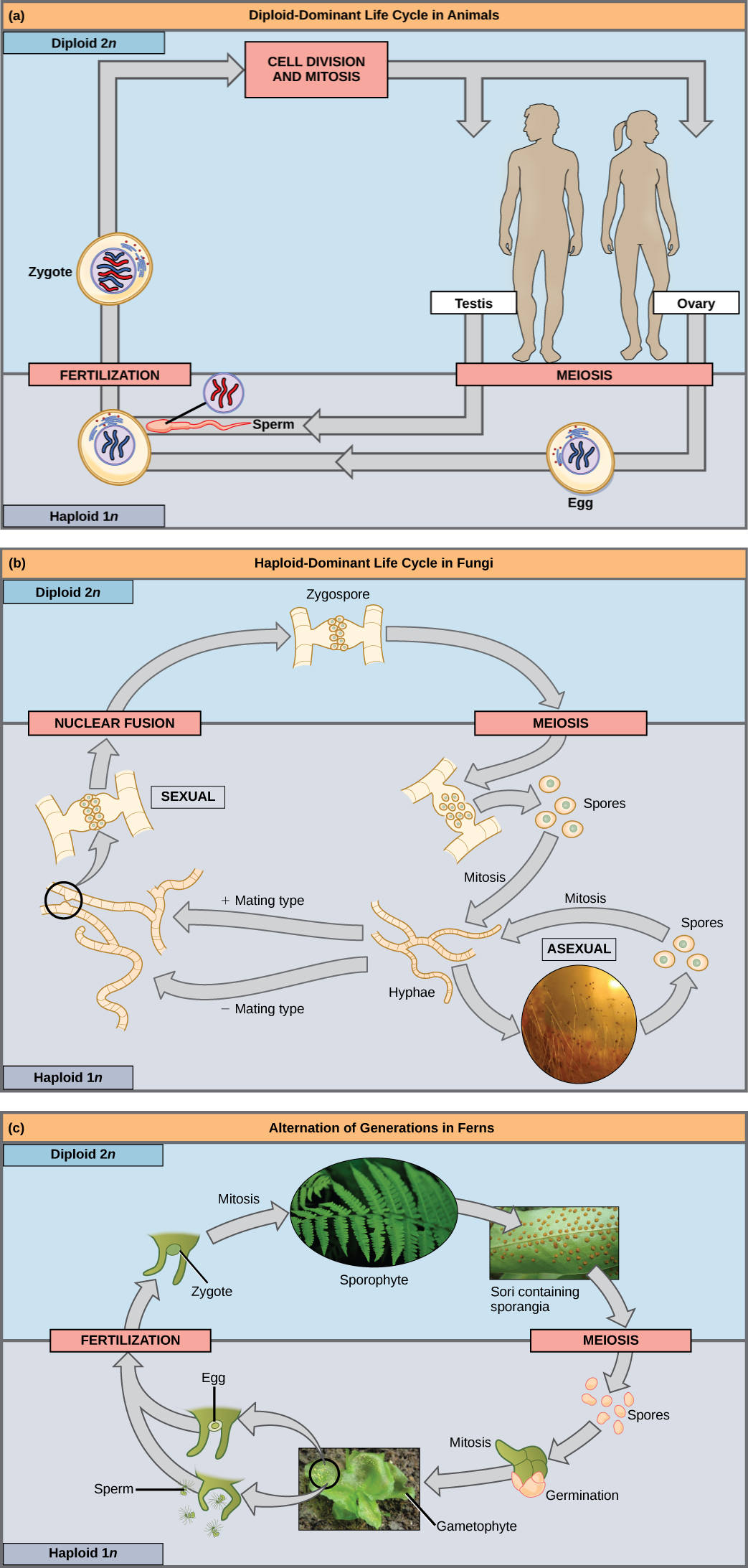 Fowler, S., Roush, R., & Wise, J. (2013). Concepts of Biology. Houston: OpenStax. Retrieved from https://openstax.org/details/books/concepts-biology
7.1 Sexual Reproduction
3 main categories of lice cycles
Haploid dominant - a life-cycle type in which the multicellular haploid stage is prevalent
Multicellular body is haploid, zygote undergoes meiosis to form spores
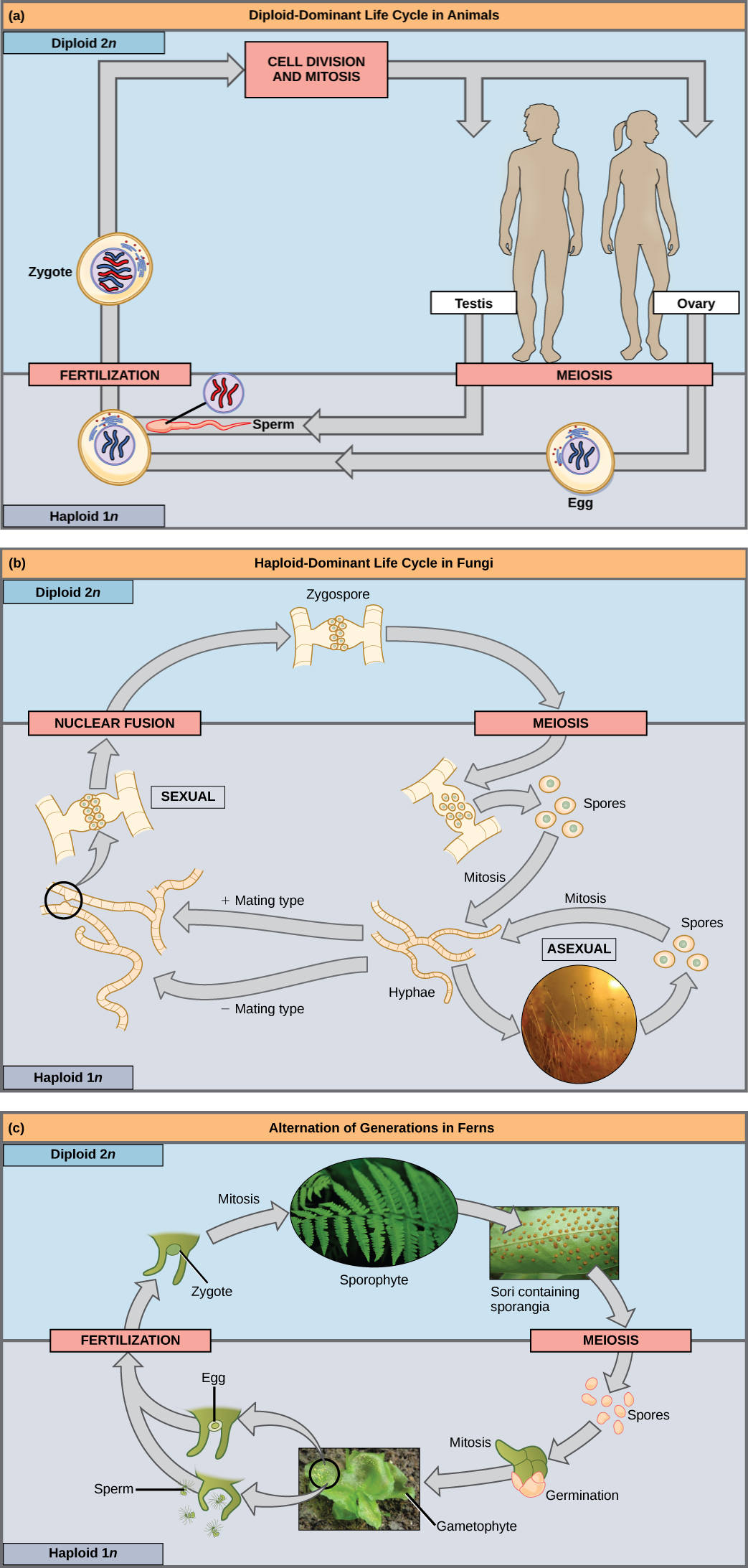 Fowler, S., Roush, R., & Wise, J. (2013). Concepts of Biology. Houston: OpenStax. Retrieved from https://openstax.org/details/books/concepts-biology
7.1 Sexual Reproduction
3 main categories of lice cycles
Alteration of generations - a life-cycle type in which the diploid and haploid stages alternate
Both haploid and diploid multicellular organisms
Gametophytes - a multicellular haploid life-cycle stage that produces gametes
Sporophytes - a multicellular diploid life-cycle stage that produces spores
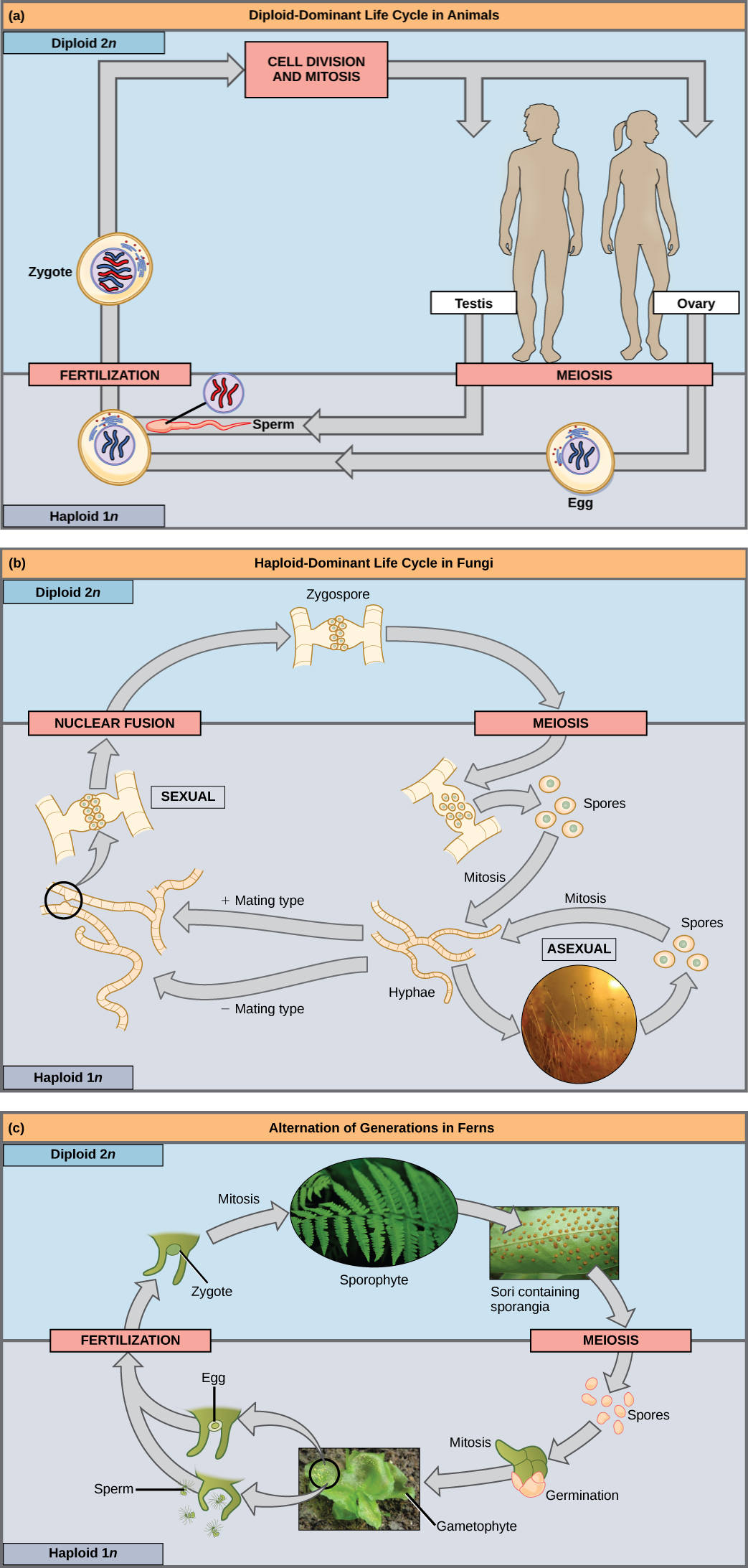 Fowler, S., Roush, R., & Wise, J. (2013). Concepts of Biology. Houston: OpenStax. Retrieved from https://openstax.org/details/books/concepts-biology
7.2 Meiosis
Learning Outcomes
Describe the behavior of chromosomes during meiosis
Describe cellular events during meiosis
Explain the differences between meiosis and mitosis
Explain the mechanisms within meiosis that generate genetic variation among the products of meiosis
Fowler, S., Roush, R., & Wise, J. (2013). Concepts of Biology. Houston: OpenStax. Retrieved from https://openstax.org/details/books/concepts-biology
7.2 Meiosis
Fertilization - the union of two haploid cells typically from two individual organisms
Somatic cell - all the cells of a multicellular organism except the gamete-forming cells
Gamete – in sexually reproducing organisms, the sex cells
Meiosis reduces the ploidy level in gametes, so that proper ploidy level is maintained in the zygote
Fowler, S., Roush, R., & Wise, J. (2013). Concepts of Biology. Houston: OpenStax. Retrieved from https://openstax.org/details/books/concepts-biology
7.2 Meiosis
Meiosis consists of one round of chromosome synthesis, two rounds of division – Meiosis I and Meiosis II 
Both rounds have the same steps as mitosis
Preceded by interphase in which chromosomes are duplicated and cell prepares to undergo division
Fowler, S., Roush, R., & Wise, J. (2013). Concepts of Biology. Houston: OpenStax. Retrieved from https://openstax.org/details/books/concepts-biology
7.2 Meiosis
Meiosis I – Prophase I
Includes synapsis and crossing over that create genetic variation in the gametes
Synapsis - the formation of a close association between homologous chromosomes during prophase I
Crossing over - (also, recombination) the exchange of genetic material between homologous chromosomes resulting in chromosomes that incorporate genes from both parents of the organism forming reproductive cells
Chiasmata - (singular = chiasma) the structure that forms at the crossover points after genetic material is exchanged
Tetrads - two duplicated homologous chromosomes (four chromatids) bound together by chiasmata during prophase I
Recombinant - describing something composed of genetic material from two sources, such as a chromosome with both maternal and paternal segments of DNA
Fowler, S., Roush, R., & Wise, J. (2013). Concepts of Biology. Houston: OpenStax. Retrieved from https://openstax.org/details/books/concepts-biology
In this illustration of the effects of crossing over, the blue chromosome came from the individual’s father and the red chromosome came from the individual’s mother. Crossover occurs between non-sister chromatids of homologous chromosomes. The result is an exchange of genetic material between homologous chromosomes. The chromosomes that have a mixture of maternal and paternal sequence are called recombinant and the chromosomes that are completely paternal or maternal are called non-recombinant.
Fowler, S., Roush, R., & Wise, J. (2013). Concepts of Biology. Houston: OpenStax. Retrieved from https://openstax.org/details/books/concepts-biology
7.2 Meiosis
Meiosis I – Prometaphase I and Metaphase I
Attachment of microtubules to kinetochores of homologous chromosomes (not sister chromatids) of tetrad
Each homologous chromosome (pair of sister chromatids) in a tetrad is attached to one pole or the other
At Metaphase I, homologous chromosomes align at the cell equator in random fashion
Fowler, S., Roush, R., & Wise, J. (2013). Concepts of Biology. Houston: OpenStax. Retrieved from https://openstax.org/details/books/concepts-biology
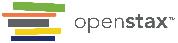 Figure 7.4
To demonstrate random, independent assortment at metaphase I, consider a cell with n = 2. In this case, there are two possible arrangements at the equatorial plane in metaphase I, as shown in the upper cell of each panel. These two possible orientations lead to the production  of genetically different gametes. With more chromosomes, the number of possible arrangements increases dramatically.
Fowler, S., Roush, R., & Wise, J. (2013). Concepts of Biology. Houston: OpenStax. Retrieved from https://openstax.org/details/books/concepts-biology
7.2 Meiosis
Meiosis I – Anaphase I, Telophase I, and Cytokinesis
Anaphase I – homologous chromosome are pulled to opposite poles (sister chromatids remain attached)
Telophase I – sister chromatids arrive at opposite poles
May or may not have cytokinesis
Fowler, S., Roush, R., & Wise, J. (2013). Concepts of Biology. Houston: OpenStax. Retrieved from https://openstax.org/details/books/concepts-biology
.
Figure 7.5
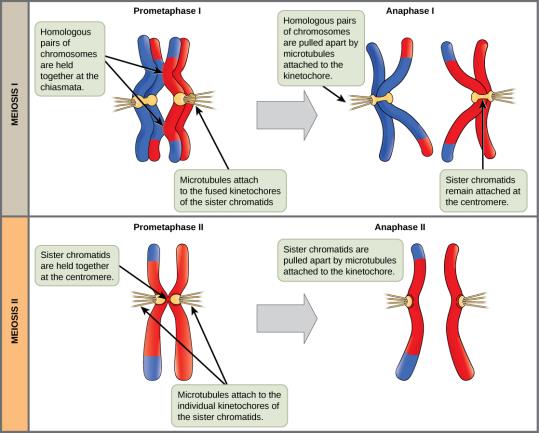 In prometaphase I, microtubules attach to the fused kinetochores of homologous chromosomes. In anaphase I, the homologous chromosomes are separated. In prometaphase II, microtubules attach to individual kinetochores of sister chromatids. In anaphase II, the sister chromatids are separated.
Fowler, S., Roush, R., & Wise, J. (2013). Concepts of Biology. Houston: OpenStax. Retrieved from https://openstax.org/details/books/concepts-biology
7.2 Meiosis
Meiosis II
Interkinesis - a period of rest that may occur between meiosis I and meiosis II; there is no replication of DNA during interkinesis
Very similar to mitosis
Prometaphase II – sister chromatids are attached to spindle via kinetochore microtubules
Metaphase II – sister chromatids are aligned
Anaphase II – sister chromatids are pulled to opposite ends of the cell
Cytokinesis results in 4 genetically different haploid cells
Fowler, S., Roush, R., & Wise, J. (2013). Concepts of Biology. Houston: OpenStax. Retrieved from https://openstax.org/details/books/concepts-biology
Figure 7.6
Meiosis and mitosis are both preceded by one round of DNA replication; however, meiosis includes two nuclear divisions. The four daughter cells resulting from meiosis are haploid and genetically distinct. The daughter cells resulting from mitosis are diploid and identical to the parent cell.
Fowler, S., Roush, R., & Wise, J. (2013). Concepts of Biology. Houston: OpenStax. Retrieved from https://openstax.org/details/books/concepts-biology
7.3 errors in meiosis
Learning outcomes:
Explain how nondisjunction leads to disorders in chromosome number
Describe how errors in chromosome structure occur through inversions and translocations


Can have errors in chromosome number or chromosome structure
Errors in chromosome number:
Karyotype - the number and appearance of an individuals chromosomes, including the size, banding patterns, and centromere position
Karyogram - the photographic image of a karyotype
Fowler, S., Roush, R., & Wise, J. (2013). Concepts of Biology. Houston: OpenStax. Retrieved from https://openstax.org/details/books/concepts-biology
Figure 7.7
This karyogram shows the chromosomes of a female human immune cell during mitosis. (credit: Andreas Bolzer, et al)
Fowler, S., Roush, R., & Wise, J. (2013). Concepts of Biology. Houston: OpenStax. Retrieved from https://openstax.org/details/books/concepts-biology
7.3 errors in meiosis
Can have duplication or loss of entire chromosomes, or changes in the number of complete sets of chromosomes
Nondisjunction - the failure of synapsed homologs to completely separate and migrate to separate poles during the first cell division of meiosis
Occurs in Meiosis I or Meiosis II with different results
Meiosis I – 2 gametes lack a chromosome and 2 gametes have 2 copies of chromosome
Meiosis II – 1 gamete lacks chromosome, 2 are normal, and 1 gamete has 2 copies of chromosome
Fowler, S., Roush, R., & Wise, J. (2013). Concepts of Biology. Houston: OpenStax. Retrieved from https://openstax.org/details/books/concepts-biology
Figure 7.8
Following meiosis, each gamete has one copy of each chromosome. Nondisjunction occurs when homologous chromosomes (meiosis I) or sister chromatids (meiosis II) fail to separate during meiosis.
Fowler, S., Roush, R., & Wise, J. (2013). Concepts of Biology. Houston: OpenStax. Retrieved from https://openstax.org/details/books/concepts-biology
7.3 errors in meiosis
Errors in chormosome number
Euploid - an individual with the appropriate number of chromosomes for their species
Autosomes - any of the non-sex chromosomes
Aneuploid - an individual with an error in chromosome number; includes deletions and duplications of chromosome segments
Monosomy - an otherwise diploid genotype in which one chromosome is missing
Trisomy - an otherwise diploid genotype in which one entire chromosome is duplicated
Monosomic zygotes fatal because do not have a complete set of chromosomes
Trisomy is also usually fatal but for some chromosomes is tolerated
Trisomy of chromosome 21 leads to Down syndrome
Fowler, S., Roush, R., & Wise, J. (2013). Concepts of Biology. Houston: OpenStax. Retrieved from https://openstax.org/details/books/concepts-biology
Figure 7.9
The incidence of having a fetus with trisomy 21 increases dramatically with maternal age.
Fowler, S., Roush, R., & Wise, J. (2013). Concepts of Biology. Houston: OpenStax. Retrieved from https://openstax.org/details/books/concepts-biology
7.3 errors in meiosis
Trisomy or monosomy of the sex chromosomes is often tolerated
X inactivation - the condensation of X chromosomes into Barr bodies during embryonic development in females to compensate for the double genetic dose

Example – tortoise shell cats – random X inactivation gives rise to variegation in coat color, but only in females
Fowler, S., Roush, R., & Wise, J. (2013). Concepts of Biology. Houston: OpenStax. Retrieved from https://openstax.org/details/books/concepts-biology
Embryonic inactivation of one of two different X chromosomes encoding different coat colors gives rise to the tortoiseshell phenotype in cats. (credit: Michael Bodega)
Fowler, S., Roush, R., & Wise, J. (2013). Concepts of Biology. Houston: OpenStax. Retrieved from https://openstax.org/details/books/concepts-biology
7.3 errors in meiosis
Trisomy of X, all but one copy inactivated with mild developmental defects (triplo-X) developmental delays and sterility
Lack of X is fatal
XXY (Klinefelter syndrome) in males – small testes, enloarged breasts, reduced body hair
X0 (Turner syndrome) in females – have short stature, webbed neck, hearing and cardiac impairment, sterility

Polyploid - an individual with an incorrect number of chromosome sets 
Very rare in animals, but common and tolerated in plants
Fowler, S., Roush, R., & Wise, J. (2013). Concepts of Biology. Houston: OpenStax. Retrieved from https://openstax.org/details/books/concepts-biology
7.3 errors in meiosis
Chromosome Structural Rearrangements
Duplications, deletions, inversions, translocations
Not usually fatal but have physical and mental abnormalities
Deletion of most of the small are of chromosome 5 give rise to Cri-du-chat syndrome (cry of the cat, French)
Individuals manifest with nervous system abnormalities and characteristic physical traits; have a high-pitched cry that sounds like a cat
Fowler, S., Roush, R., & Wise, J. (2013). Concepts of Biology. Houston: OpenStax. Retrieved from https://openstax.org/details/books/concepts-biology
This individual with cri-du-chat syndrome is shown at various ages: (A) age two, (B) age four, (C) age nine, and (D) age 12. (credit: Paola Cerruti Mainardi)
Fowler, S., Roush, R., & Wise, J. (2013). Concepts of Biology. Houston: OpenStax. Retrieved from https://openstax.org/details/books/concepts-biology
7.3 errors in meiosis
Chromosome Structural Rearrangements
Chromosome inversion - the detachment, 180° rotation, and reinsertion of a chromosome arm
Translocation - the process by which one segment of a chromosome dissociates and reattaches to a different, nonhomologous chromosome
Can have benign or devastating effects
Associated with some cancers and schizophrenia
Fowler, S., Roush, R., & Wise, J. (2013). Concepts of Biology. Houston: OpenStax. Retrieved from https://openstax.org/details/books/concepts-biology
Figure 7.12
An (a) inversion occurs when a chromosome segment breaks from the chromosome, reverses its orientation, and then reattaches in the original position. A (b) reciprocal translocation occurs between two nonhomologous chromosomes and does not cause any genetic information to be lost or duplicated. (credit: modification of work by National Human Genome Research Institute (USA))
Fowler, S., Roush, R., & Wise, J. (2013). Concepts of Biology. Houston: OpenStax. Retrieved from https://openstax.org/details/books/concepts-biology
7.3 errors in meiosis
Current Affairs – 

https://en.wikipedia.org/wiki/Fluorescence_in_situ_hybridization#See_also


Critical Thinking - Explain how the random alignment of homologous chromosomes during metaphase I contributes to variation in gametes produced by meiosis.
Fowler, S., Roush, R., & Wise, J. (2013). Concepts of Biology. Houston: OpenStax. Retrieved from https://openstax.org/details/books/concepts-biology